Caesarean section
Presented by:
Tamer jaafreh
Maha alhajes 
Rama mosleh 
Alia qablan 
Fuad khaled
Caesarean section
Definition:
is a surgical procedure in which incisions are made through a woman’s  abdomen (laparotomy) and uterus (hysterotomy) to deliver one or  more babies.
Classification:
Elective: CSs are planned in ahead time.
Emergency: When the cesarean section  is done because of sudden deterioration  in maternal or fetal condition during  labor or due to non-progress, failed  induction or failed trial.
Classification according to the urgency:
 immediate threat to life of woman or fetus (requiring immediate  delivery)
 maternal or fetal compromise which is not immediately life-  threatening (requiring urgent delivery)
 (needing early delivery) but no maternal or fetal compromise
 at a time to suit the patient and maternity team (elective delivery)
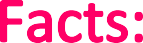 Maternal mortality rate for all  Caesarean sections is 5 times that for  vaginal delivery, especially with
emergency cesareans performed in  labor.
Maternal mortality is largely  anesthetic related.
Risks are those from any major  procedure:
hemorrhage, infection, visceral injury  (injury of the bladder or bowel),
thrombosis.
Indication:
Fetal:
maternal:
. Repeat cesarean delivery
. Abnormal placentation (eg. placenta  Previa, placenta accrete).
. Obstructive lesions in the lower genital  tract, including leiomyomas of the lower  uterine segment that interfere with  engagement of the fetal head
. Pelvic abnormalities that preclude  engagement or interfere with descent of the  fetal presentation in labor.
5. Active genital herpes infection or maternal  HIV infection
. Cord prolapse
. fetal distress
. Fetal macrosomia > 4500 gm  4. Multiple pregnancy
. Transverse lie and Malpresentation  brow, mentoposterior, shoulder &  compound presentations, breech
. Failed induction, obstructed labor  and Failure to progress in labor  (Dystocia) (CPD)
. Severe PET-relative contraindication
If there is a previous CS can we try with vaginal delivery?

Yess (trial of labor)

Successful vaginal delivery rate is up to 80% in carefully selected  patients.

Criteria for trial of labor include:
patient consent
non-repetitive cesarean indication (e.g., breech, placenta Previa),  3.previous low segment transverse uterine incision
4.clinically adequate pelvis.
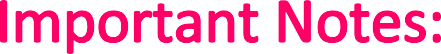 . Unless there are maternal or fetal indications for  cesarean delivery, vaginal delivery should be  recommended
2. Should not be performed before 39 weeks gestation
without verifying fetal lung maturity (due to a potential risk  of respiratory problems for the baby)
. It is not recommended for women who want more  children??
(due to the increased risk for placenta Previa/accreta and  gravid hysterectomy with each cesarean delivery)
What should we do
Nursing:
preoperatively?
consent
Usually she is asked to be fasting 12 hours preoperative
I.V line.
Fluids.
Foley catheter.
External fetal and maternal monitors.
Antibiotic prophylaxis.
Antacids.
Lab tests:
CBC.
Blood type and cross match.
Coagulation study.
Ultrasound (document fetal position and estimated fetal weight and site of  placenta)
Abdominal wall incisions two type
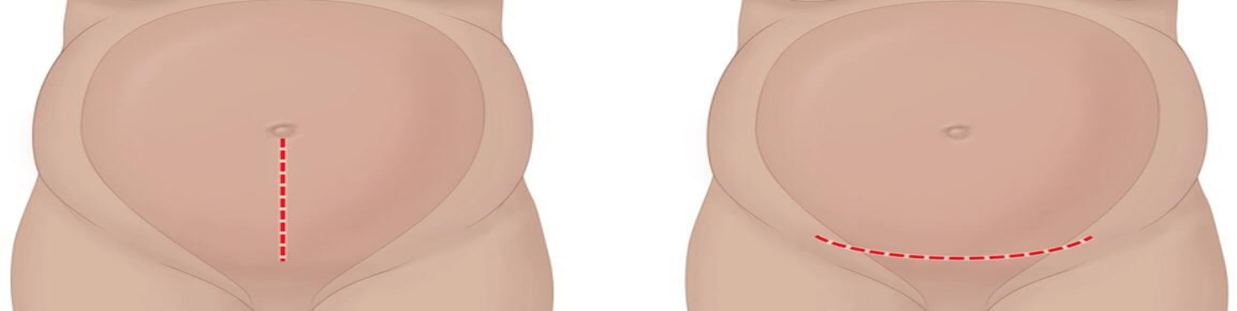 Vertical –in the midline extends from below the umbilicus to 2cm above the  symphysis pubis indicated in cases of extreme maternal obesity and in  significant intra-abdominal adhesion (emergent incision).
Transverse(pfannenstiel)-extends transversely for 15cm above symphysis  pubis nearly 2cm..the incision is cephalad at the level of the pubic hair  decreased analgesic requirements. (other names: maylard, Joel Cohen ...)
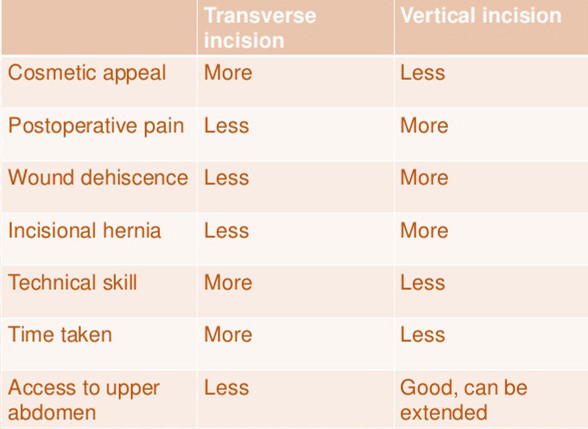 Low segment transverse incision
(Monroe-Kerr)
Classical upper segment
 incision
(Kronig or Delee)
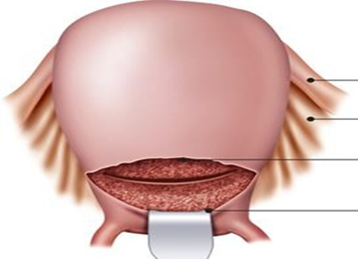 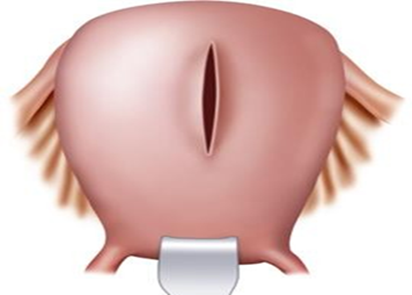 Uterine incision:( according to the GA, fetal presentation, placental location and the presence of well-developed uterine segment.)
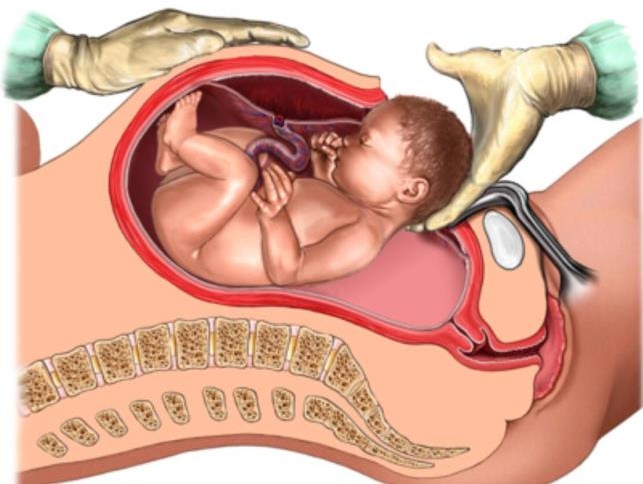 Delivery of the Fetus:
In a cephalic presentation, a hand is  slipped into the uterine cavity  between the symphysis and fetal  head.
The head is elevated gently with the  fingers and palm through the  incision.
Once the head enters the incision,
delivery may be aided by modest  transabdominal fundal pressure
After head delivery, a finger should be passed across the fetal neck.
The head is rotated to an occiput transverse position,
The sides of the head are grasped with two hands, and gentle downward  traction is applied until the anterior shoulder enters the hysterotomy  incision
Next, by upward movement, 
the posterior shoulder is
 delivered.
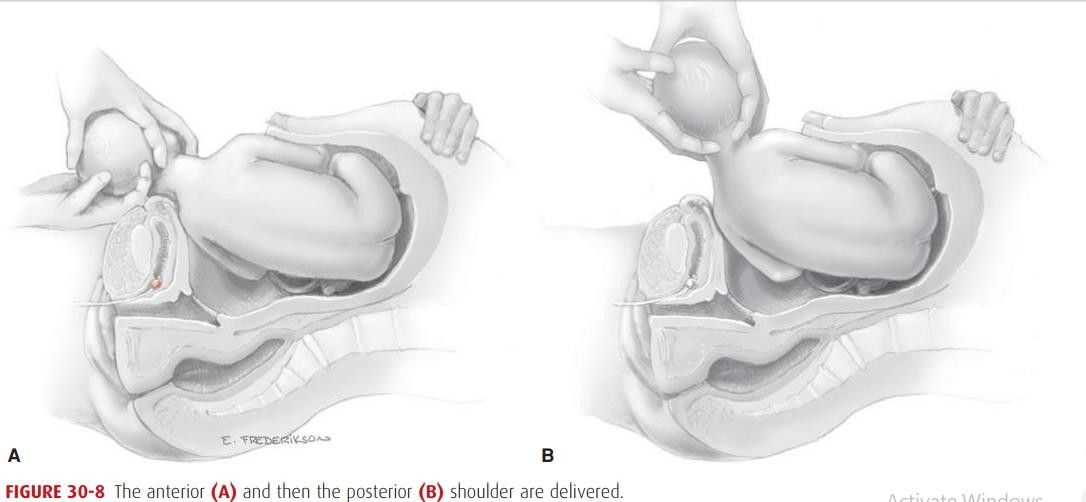 Two important aspects of the delivery are
the incision to delivery time (especially in previously compromised  fetuses): Longer incision to delivery times are associated with worsening  neonatal outcomes
delivery of the impacted fetal head: can be delivered either through  pushing the head up from the vagina and elevating it up through the  incision or by pulling it up as if it were a breech delivery.
After the fetus is delivered, the umbilical cord is doubly clamped and cut
Placental Delivery:
After delivery, oxytocin (20 U) is placed in the intravenous (IV) fluid to increase  contractions of the uterus.
The placenta is then delivered spontaneously, or manually along with some cord  traction may reduce the risk of operative blood loss and infection
Fundal massage may begin as soon as the fetus is delivered to hasten placental  separation and delivery.
Immediately after delivery and gross inspection of the placenta, the uterine cavity  is suctioned and wiped out to remove avulsed membranes, vernix, and clots.
The average blood loss in CS is approximately 1000ml
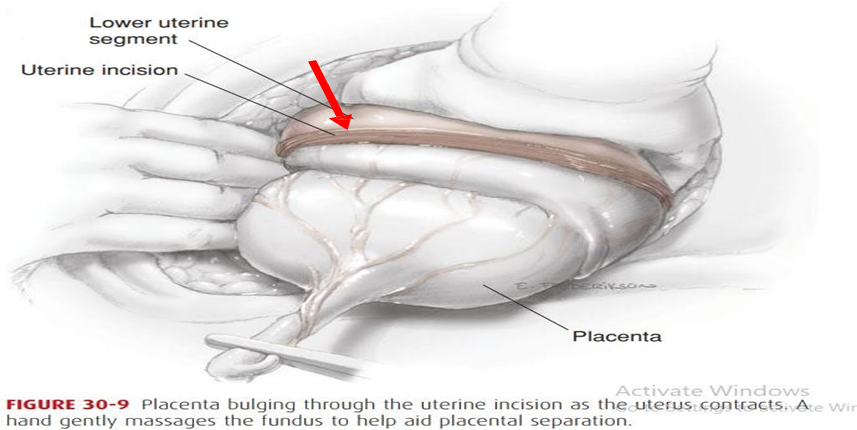 Repair of Uterus
Repair of the uterus can be facilitated by manual delivery of the  uterine fundus through the abdominal incision (Externalizing):  facilitates uterine massage, the ability to assess whether the uterus  is atonic, and the examination of the adnexa.
Inspection of:
The incision is inspected for other bleeding vessels
any extensions of the incision
the bladder and lower segment inferior to the incision.
The principal disadvantage is discomfort and vomiting caused by  traction in cesarean deliveries performed under regional  analgesia.
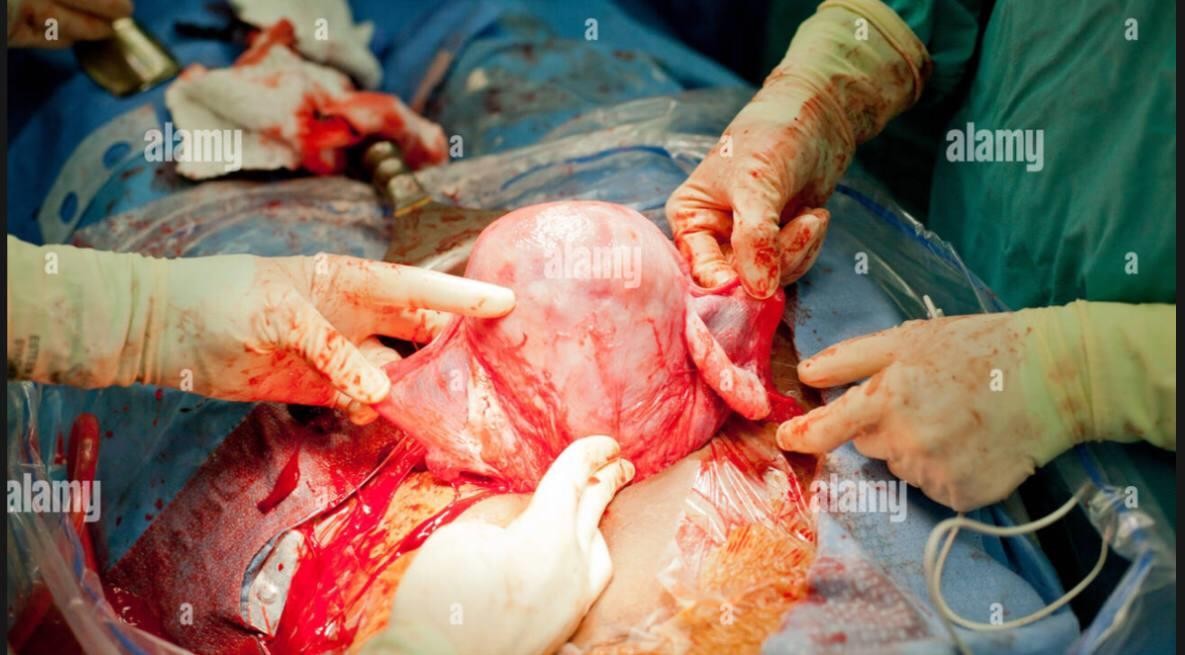 Repair of a low transverse uterine incision should be performed in  either a 1-layer or 2-layer fashion with 0 or 2-0 chromic or  polyglactin suture (absorbable sutures).
The first layer should include stitches placed lateral to each angle,
with prior palpation of the location of the lateral uterine vessels.  Most physicians use a continuous locking stitch.
If the first layer is hemostatic, the second layer (Lembert stitch)  (continuous or interrupted)
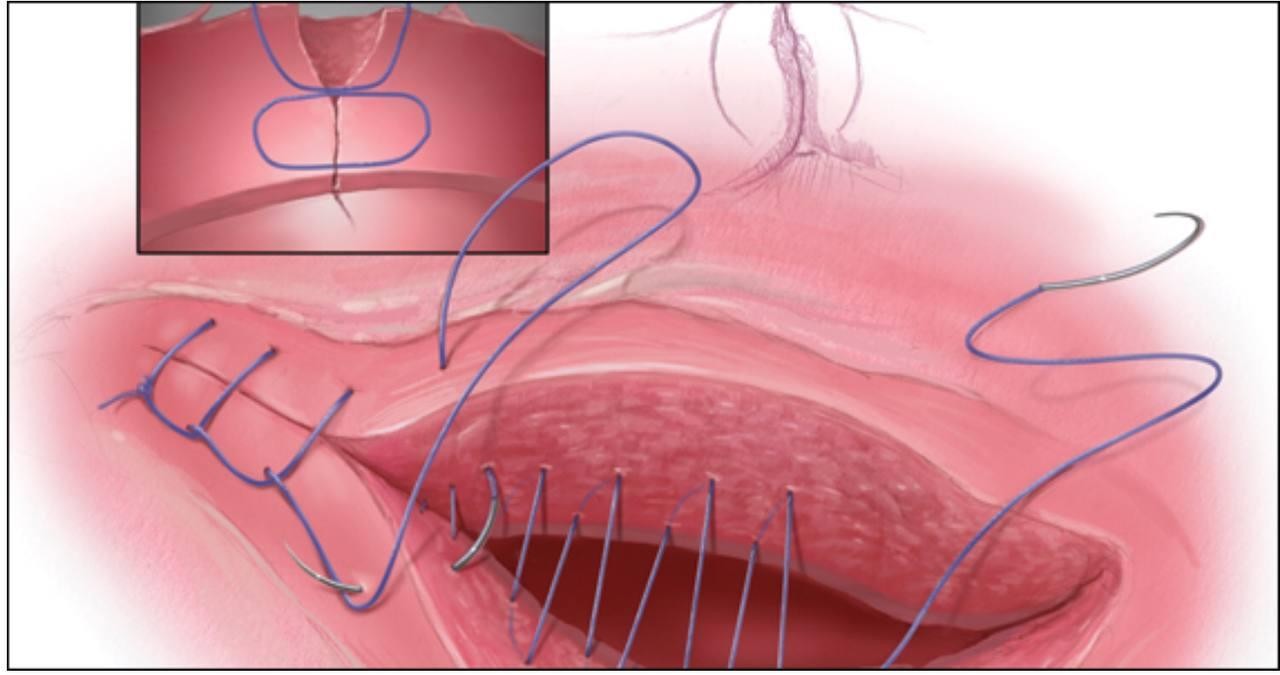 Single-layer closure is typically faster and is not associated with  higher rates of infection or transfusion
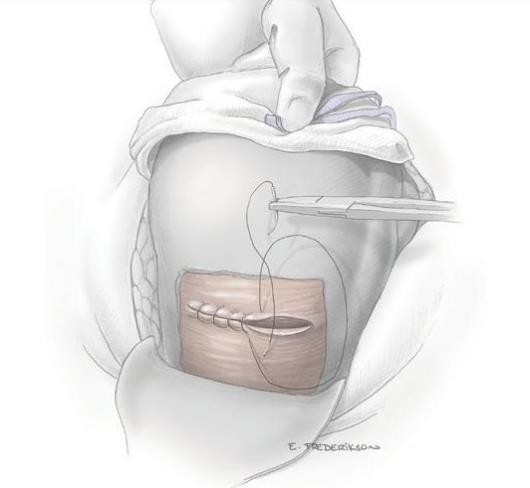 Postoperative care:
Maternal monitoring in the immediate postoperative period:
vital signs, uterine tone, vaginal and incisional bleeding, and urine output  are monitored closely.
pain relieving:
analgesia followed by oral nonsteroidal anti-inflammatory drugs.
Bladder catheter:
Removing the catheter as soon as possible minimizes the risk of  infection.
Diet and activity:
Early ambulation (when the effects of anesthesia have abated) and oral  intake (within six hours of delivery) are encouraged
Breastfeeding:
can be initiated in the delivery room.
Wound care:
Dressings can be removed, and patients may shower within 48 hours of  surgery.
Complications of CS:
Long term risks to future pregnancies
risks to the newborn
short term
Hemorrhage:
Blood loss during a cesarean delivery may be greater than during a vaginal  delivery, however, the transfusion rate remains low at 1% to 2% of patients  undergoing cesarean section.
Causes:
laceration of uterine vessels that occurs with extension of the uterine incision.
Additional lacerations may extend into the vagina

The mean estimated blood loss at cesarean delivery is approximately 1000 mL.
Infection:
Infection is one of the most common complications of cesarean delivery. In the  absence of prophylactic antibiotics, the rates of postpartum endomyometritis  can be as high as 35% to 40%.
Another common complication of cesarean delivery is wound infection. may  occur in 2.5% to 16% of cesareans.
Risk for Infection increase with:
the presence of ruptured membranes [ most important] from genital tract.
obesity particularly important role in the occurrence of wound infection
blood transfusion.
Atelectasis.
Pneumonia (Aspiration).
Bacteremia.
Urinary tract infection.
Deep Abscesses.
Incidental Surgical Injuries:
Bladder injuries are the most common injuries
bowel or ureters less common surgical injuries.
Risk factors:
prior pelvic surgery (including prior cesarean 
deliveries), emergency cesarean  delivery.
Early recognition and prompt management of these injuries are key to  preventing the development of further 
complications, such as sepsis, renalfailure, and fistula formation.

Emergent Hysterectomy:
The risk of the need for hysterectomy after or during a cesarean delivery is  greater than after a vaginal delivery.
The most important risk factor :
is a previous Caesarean section especially when placenta overlies the old scar ,  increasing the risk of placenta accreta.
The most common indication:  uncontrollable maternal hemorrhage,
other: atony, uterine rupture, extension of transverse uterine incision & fibroids  preventing uterine closure & hemostasis.
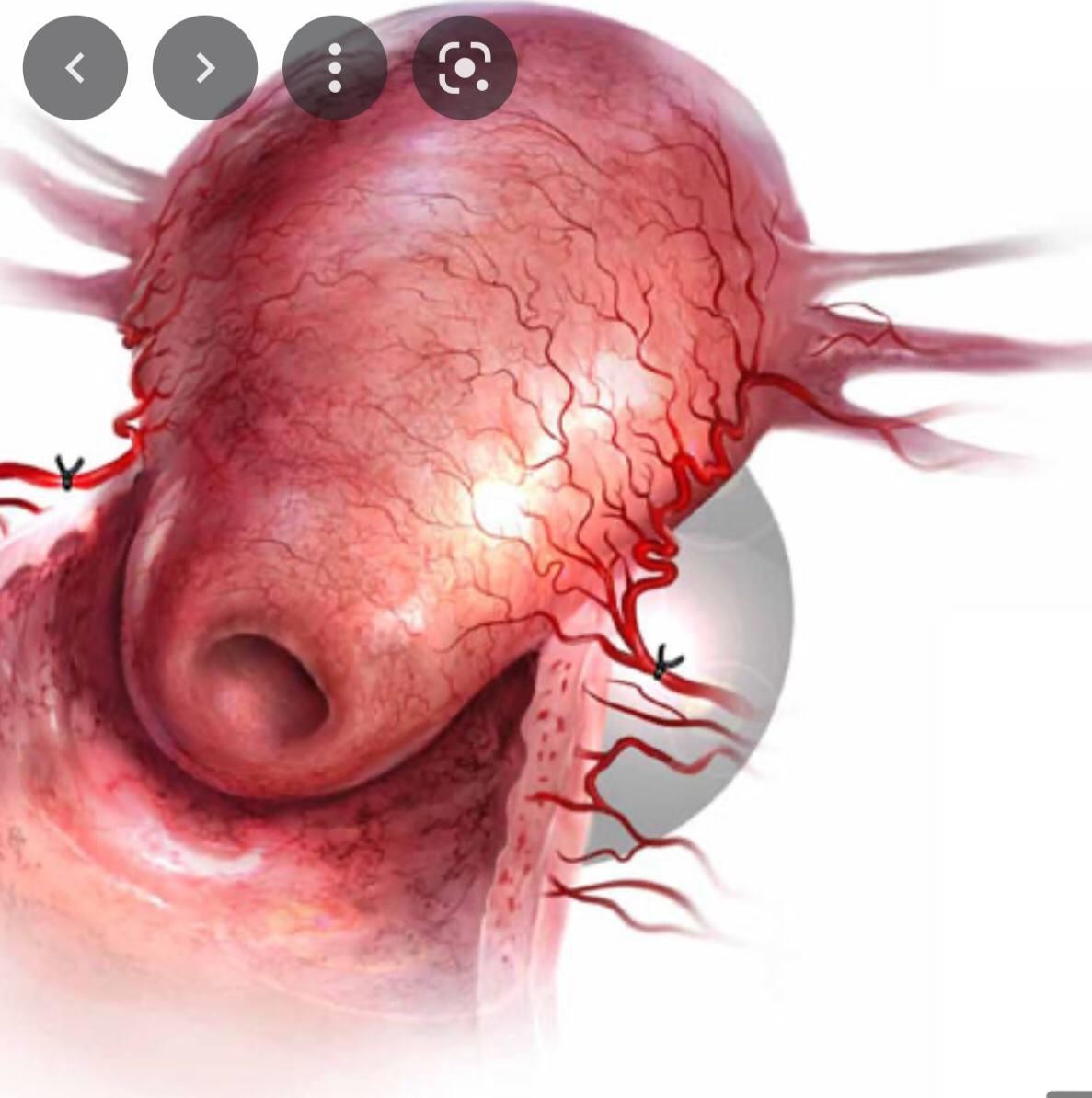 Pain:
More in CS
narcotic pain medications can
have a significant impact on initial bonding between the mother and the  newborn
on breastfeeding success rates
maternal functioning postpartum
the risk for postpartum depression may be greater.
Thromboembolism:
One of the leading causes of maternal mortality related to cesarean  delivery is deep vein thrombosis resulting in pulmonary embolism.
The incidence of such complication can be reduced by adequate  hydration, early embolization & administration of prophylactic  heparin.
Paralytic ileus:
Expected in the first few days.
Bowel sound are absent or hypoactive and there is no passage of gas.
Anesthesia complication:
Abscess / meningitis
epidural hematoma
Failed intubation
High neuroaxial block
neurologic injury
Respiratory arrest
Long term and risks to future pregnancies
Adhesion formation:
So (Ectopic pregnancy risk will increase).
can cause significant morbidity and mortality related to bowel obstruction,  subinfertility, or organ injury during repeat abdominal surgery.
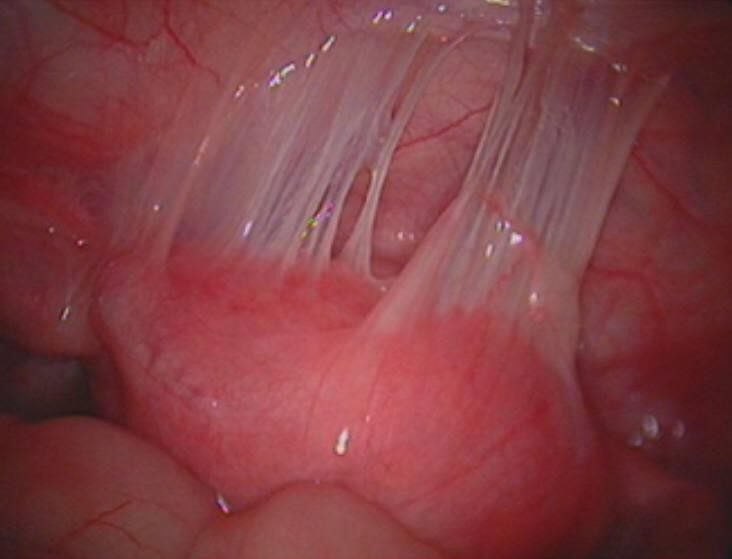 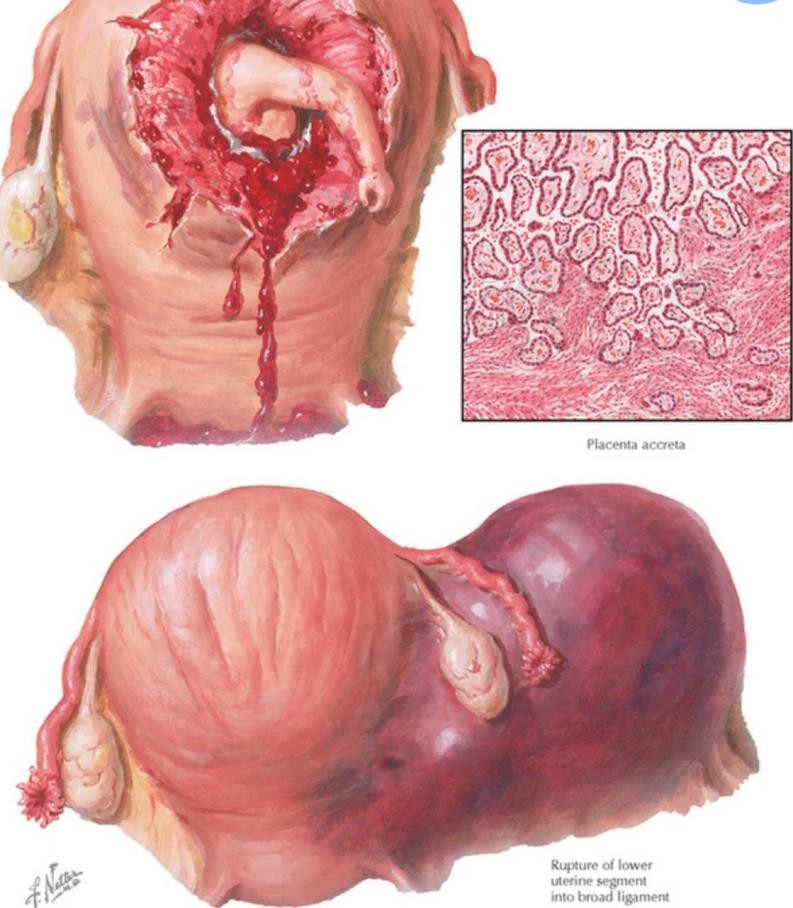 Uterine Rupture:
The incidence of uterine rupture is higher in women who undergo a trial of labor  after cesarean delivery.
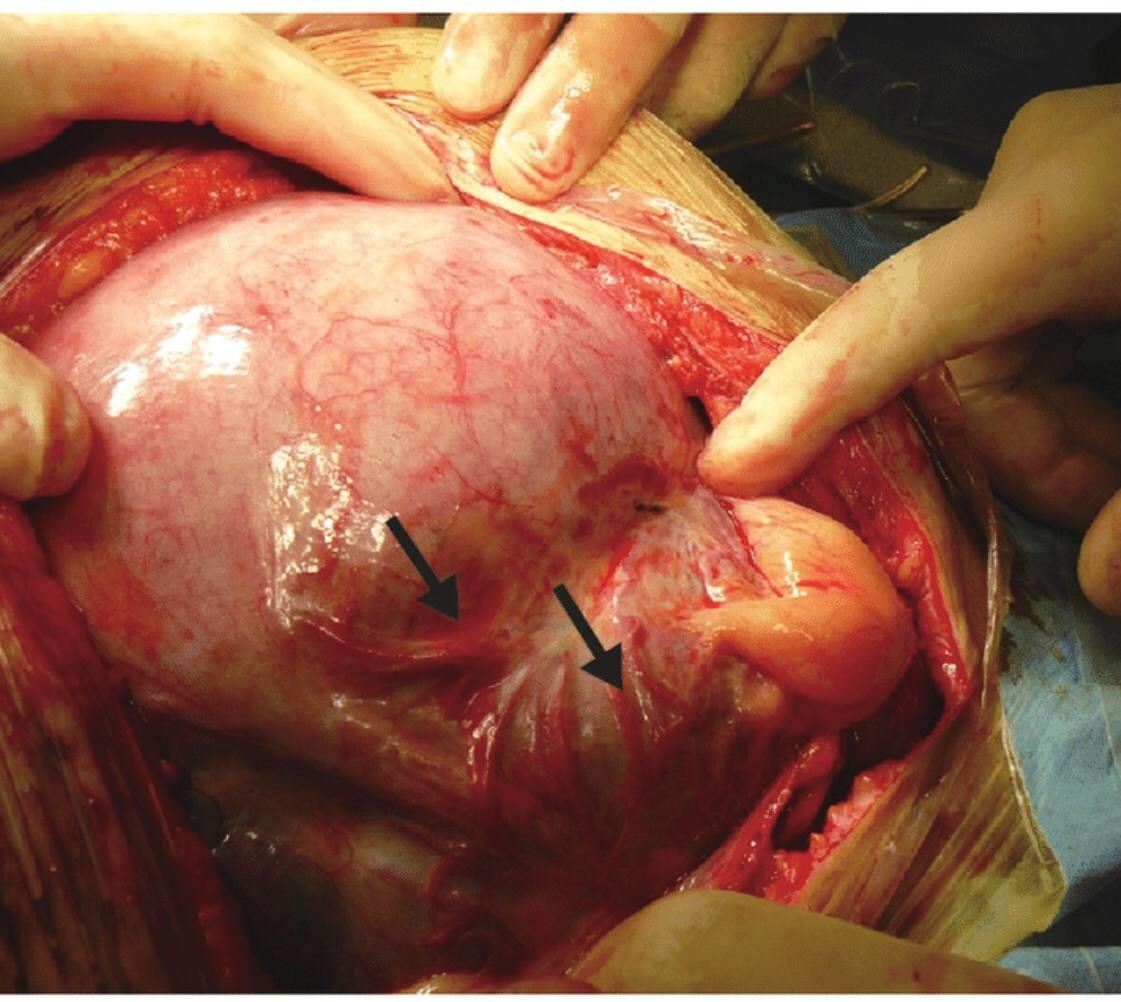 3. Abnormal placentation: 
placenta Previa, accrete, Abruptio.
Scar complications:
	Long-term abdominal scar complications include numbness, pain [  Branches of the ilioinguinal nerve and the iliohypogastric nerve are  severed by transverse abdominal incisions].
Uterine scar complications include cesarean scar pregnancy and  postmenstrual spotting (an indentation on the endometrial side of the
cesarean scar).
risks to the newborn
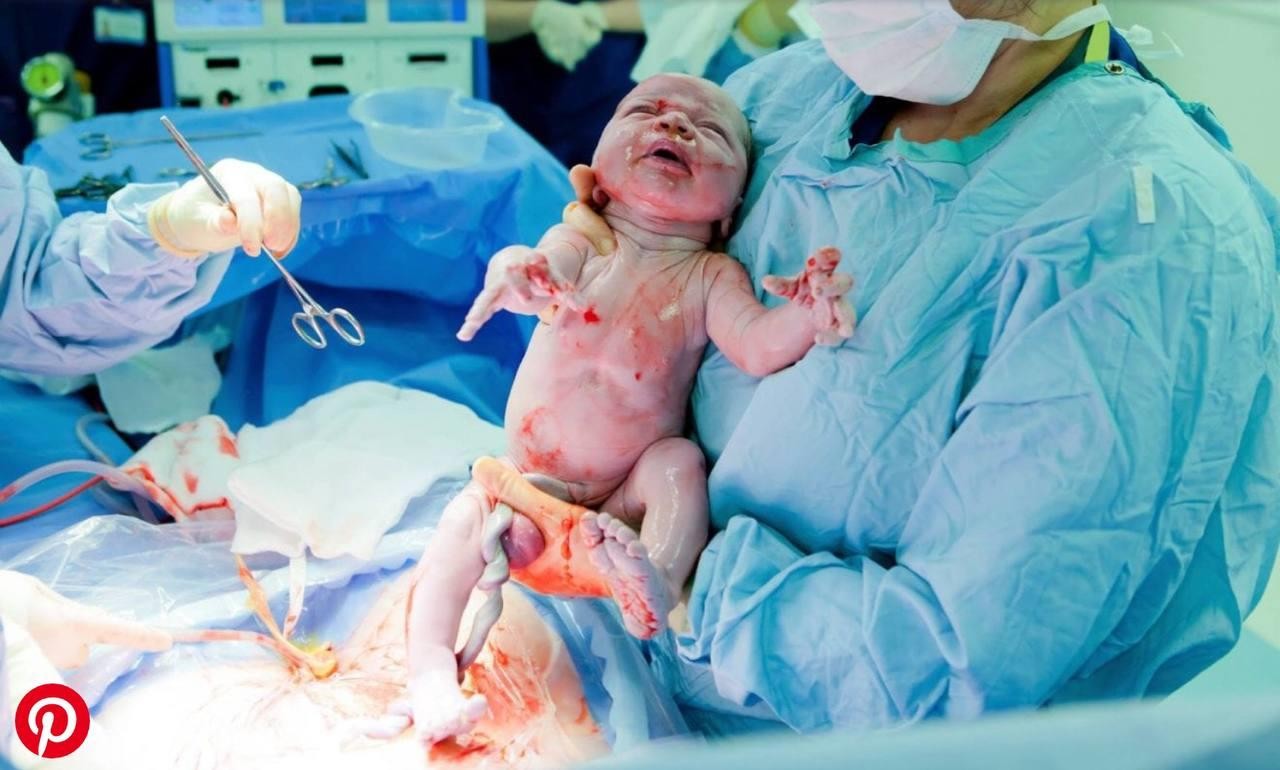 Respiratory Difficulties.
Iatrogenic injury.
Failure to Breastfeed.